Command phrases to pupils
Cambiad el ritmo
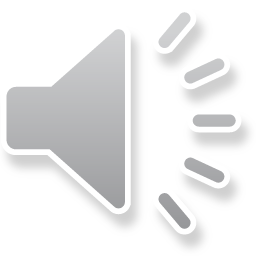 Change the beat
Enseñadme el ritmo
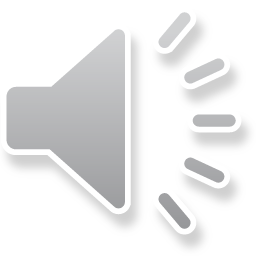 Show me the beat
¿Cuántos ritmos hay?
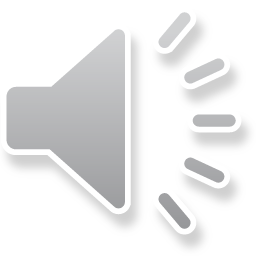 How many beats are there?